Ich war einmal eine Prinzessin
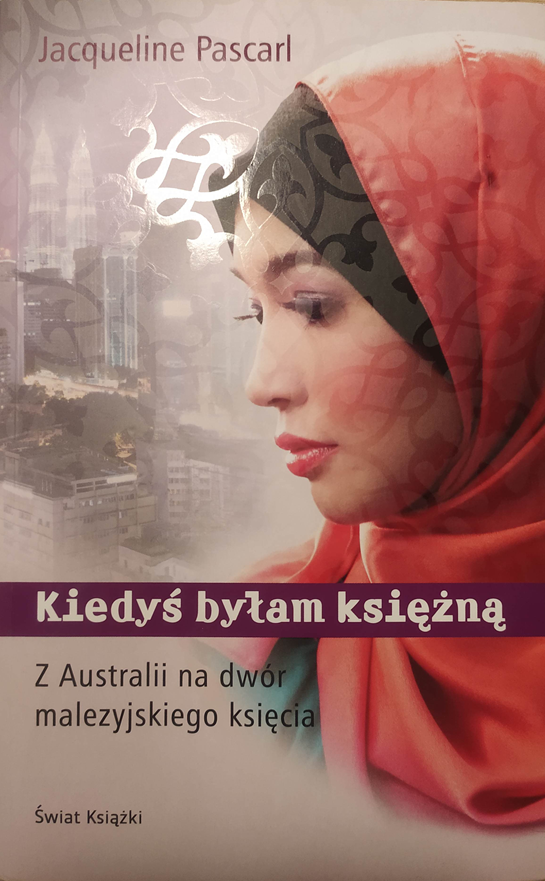 Jacqueline Pascarl-Gillespie
BESCHREIBUNG​
Die Autorin war noch ein Teenager, als sie Bahrin in ihrer Heimat Australien traf, einen Architekturstudenten - einen malaysischen Prinzen. Verliebt heiratete sie ihn und ließ sich in Malaysia nieder. Bald verwandelte sich die Romanze in einen Albtraum, der von religiösem Aberglauben, Einsamkeit, Verrat und schlechte Behandlung. Aber sie hatten bereits zwei Kinder…
Jacqueline entkommt und bringt sie nach Australien. Bald brachte Bahrin die Kinder zurück nach Malaysia.
sozialen Medien und BESCHREIBUNG
Eine verzweifelte Mutter führt seit Jahren einen erfolglosen Kampf um die Wiedererlangung ihrer Kinder. Das Thema der Entführung ist auf jeder Seite der Zeitung zu finden, Radiosender in ganz Australien sprechen darüber.
Die Frau hofft, aber diese Situation betrifft ihre Psyche. Im Laufe der Zeit manipulieren die Medien Informationen, Interviews und Lügen so sehr, dass Jacqueline das Haus nicht ohne Belästigung durch Fremde verlassen kann. Ihre ganze Energie ist der Suche gewidmet, die Reporter verlassen praktisch nie ihr Zuhause. Die Medien, die Neugier als Thema sehen, überschreiten alle Datenschutzgrenzen und Privatsphäre.
Der Vater verwirrt die Kinder geschickt in ihren Köpfen und lässt sie in der Öffentlichkeit von Hass auf die Mutter sprechen. Obwohl die Frau weiß, wo die Kinder sind, kann sie nichts tun. Sein gesamtes Bild sowie die Absichten der Suche wurden ruiniert. Was wie ein Segen schien, entpuppt sich als Fluch
DER HAUPTCHARAKTER
DER HAUPTCHARAKTER
Die Autorin selbst ist die Hauptfigur, und die Geschichte basiert auf Fakten

Wer ist Jacqueline Pascarl-Gillespie?
Die Australische Schriftstellerin, Fernseh Persönlichkeit, Anwalt. Pascarl  erregte 1992 öffentliche Aufmerksamkeit, als ihre Kinder von einem malaysischen Vater nach australischem Recht illegal aus Australien entfernt wurden. Der Mann wurde verurteilt und dann als Komplize eingesperrt. Das australische Parlament bezeichnet diese Entfernung als "Entführung".
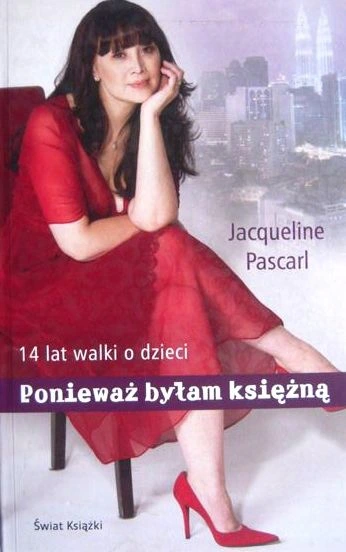 Problem  und Zitat
Welche Rolle spielen die Medien im menschlichen leben? ​
„Die Beamten versicherten mir, dass aufgrund von Werbung in den Medien ständig wertvolle Informationen einflossen.“